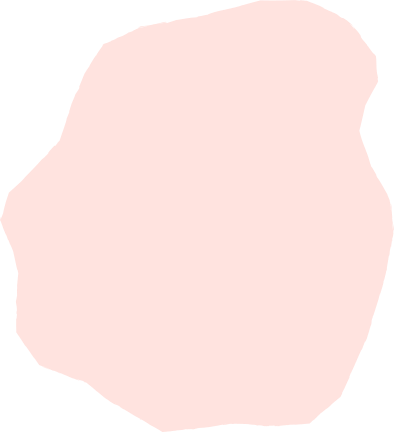 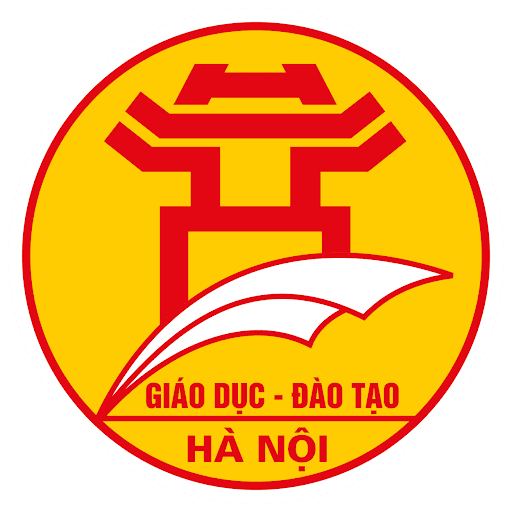 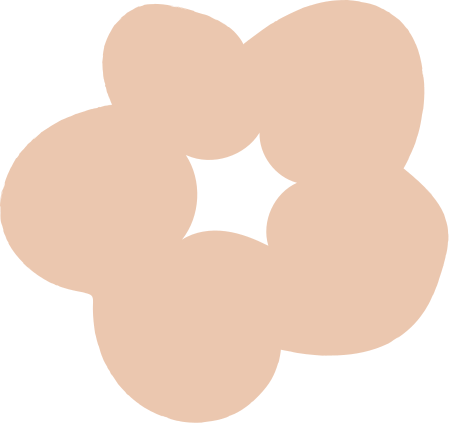 HỘI NGHỊ GIÁO VỤ
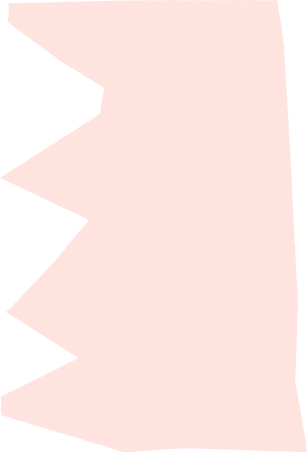 HƯỚNG DẪN THỰC HIỆN NHIỆM VỤ 
NĂM HỌC 2023-3024 
MÔN NGOẠI NGỮ CẤP THCS
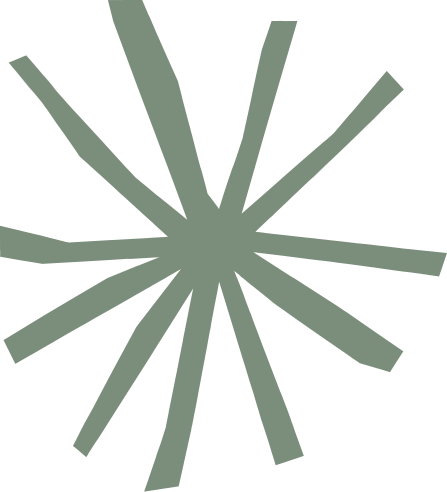 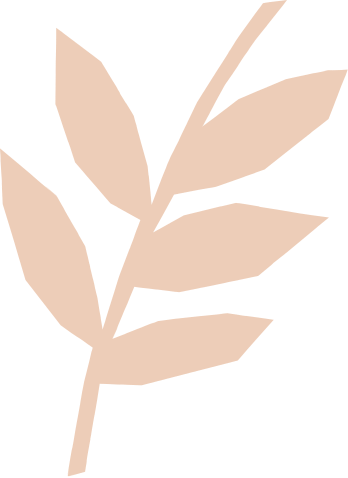 Hà Nội, ngày 25 tháng 8 năm 2023
THAM GÓP Ý KIẾN
ĐỀ XUẤT, KIẾN NGHỊ
TỔNG KẾT 
NỘI DUNG THỰC HIỆN 
NĂM HỌC 2022-2023
ĐỊNH HƯỚNG
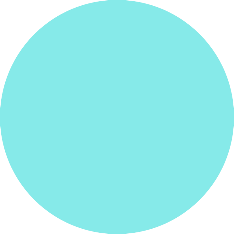 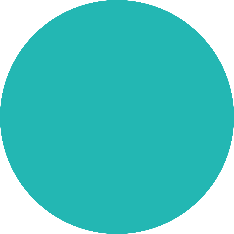 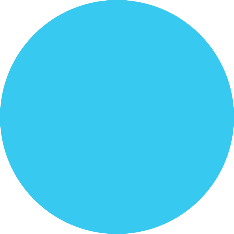 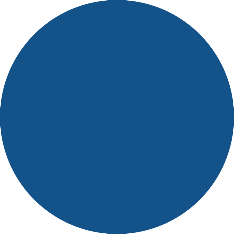 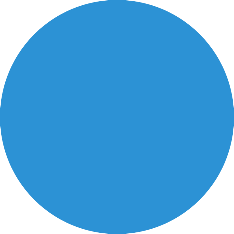 01
02
03
05
04
NỘI DUNG
Theo các nội dung phân công
Dạy và học môn Ngoại ngữ cấp THCS năm học 2023-2024
Các điểm cần chú ý
KẾT QUẢ CHỈ ĐẠO 
Dạy và học môn 
ngoại ngữ cấp THCS
năm học 2022-2023
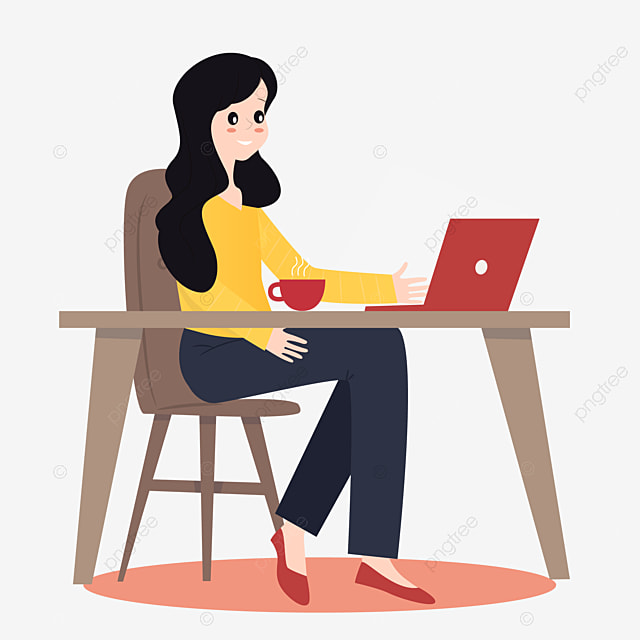 TỔNG KẾT 
NỘI DUNG THỰC HIỆN NĂM HỌC 2022-2023
Thực hiện chương trình
Thông tư số 32/2018/TT-BGDĐT ngày 26/12/2018 của Bộ GDĐT (Chương trình GDPT 2018) với học sinh khối 6,7
Chương trình GDPT 2006 với lớp 8,9 theo Quyết định số 16/2006/QĐ-BGDĐT ngày 05/5/2006 của Bộ GDĐT
“Thực hiện đúng qui trình lựa chọn sách giáo khoa của Bộ GD ĐT cho chương trình 2018 SÁCH LỚP 6,7”
Kết quả lựa chọn tập trung vào các bộ sách sau
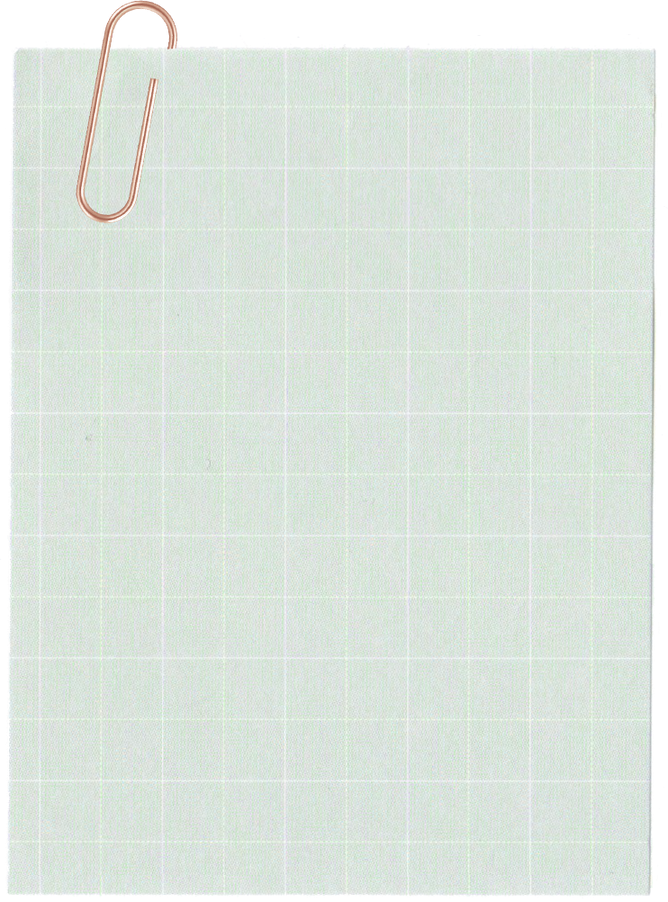 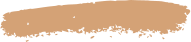 Tập huấn cách triển khai từng tiết dạy (bao gồm các kỹ năng phối kết hợp và các kỹ năng đơn lẻ)
Phương pháp giảng dạy dự án
Phương pháp kiểm tra đánh giá kỹ năng nghe nói
Xây dựng ma trận đề kiểm tra định kỳ
Tổ chức chuyên đề dạy học bổ trợ tại các quận, huyện, thị xã
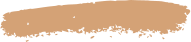 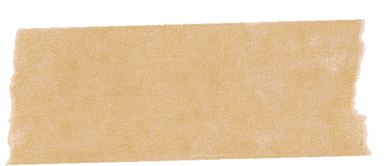 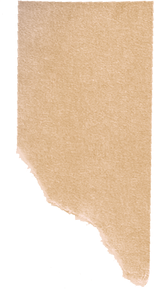 NHẬT
PHÁP
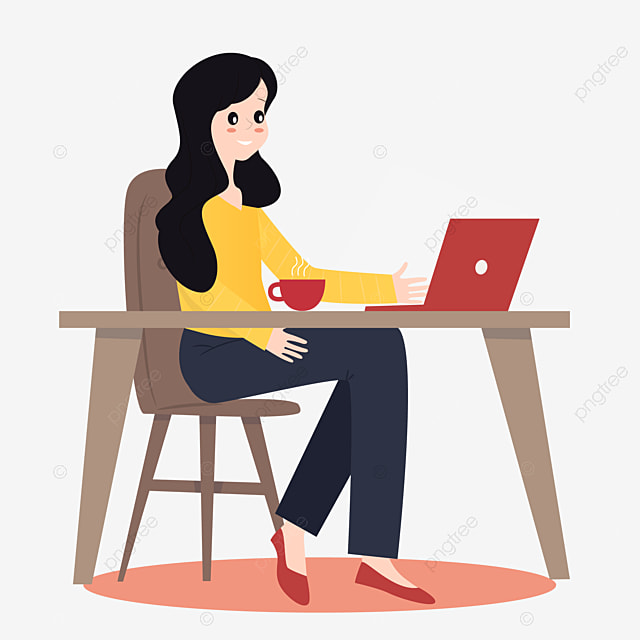 ĐỊNH HƯỚNG
NỘI DUNG THỰC HIỆN NĂM HỌC 2023-2024
Thực hiện chương trình
Thông tư số 32/2018/TT-BGDĐT ngày 26/12/2018 của Bộ GDĐT (Chương trình GDPT 2018) với học sinh khối 6,7,8
Chương trình GDPT 2006 với lớp 9 theo Quyết định số 16/2006/QĐ-BGDĐT ngày 05/5/2006 của Bộ GDĐT
“Thực hiện đúng qui trình lựa chọn sách giáo khoa của Bộ GD ĐT cho chương trình 2018 KHỐI LỚP 8”
Kết quả lựa chọn tập trung vào các bộ sách sau
TT	Tên bộ sách tiếng Anh		Số trường 	Tỷ lệ % 		
  1	Tiếng Anh 8 Global Success		598		87.8%	55614	
  2	Tiếng Anh 8 i-Learn Smart World		45		6.6%		4185	
  3	Tiếng Anh 8 English Discovery		32		4.7%		2976	
  4	Tiếng Anh 8 Friends Plus			3		0.4%		279	
  5	Tiếng Anh (Explore English)		3		0.4%		279
Thực hiện kế hoạch giáo dục: Tham khảo nội dung Công văn số 5512/BGDĐT-GDTrH ngày 18/12/2020 về việc xây dựng và tổ chức thực hiện kế hoạch giáo dục của nhà trường. (4 phụ lục)
Công văn số 2613/BGDĐT-GDTrH ngày 23/6/2021 về việc triển khai thực hiện chương trình giáo dục trung học năm học 2021-2022 và Công văn số 1496/BGDĐT-GDTrH ngày 19/4/2022 về việc triển khai thực hiện chương trình giáo dục trung học năm học 2022-2023; 
Công văn số 3899/ BGDĐT-GDTrH ngày 03/8/2023 của Bộ GDĐT về hướng dẫn nhiệm vụ giáo dục trung học năm học 2023-2024;
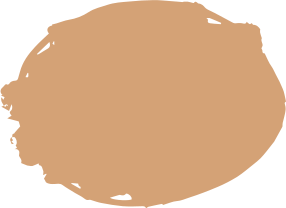 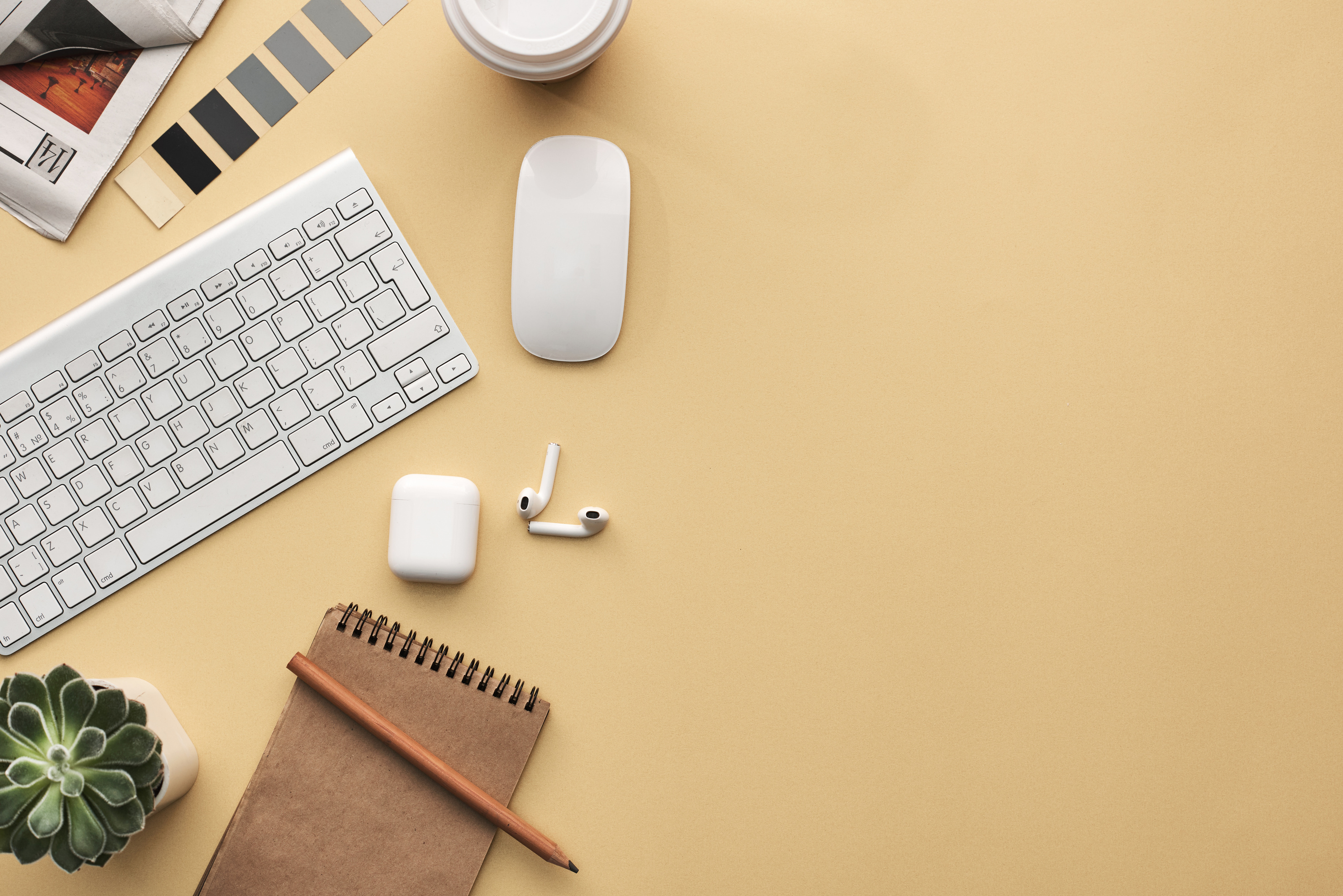 LƯU Ý
Kế hoạch giáo dục của các tổ chuyên môn do tổ trưởng chuyên môn trình Hội đồng Giáo dục nhà trường phê duyệt, không phải chỉ có BGH phê duyệt.
Phòng GDĐT chỉ báo cáo, không phê duyệt.
Sinh hoạt tổ nhóm chuyên môn 2 tuần/ lần. 
Thống kê nội dung khó dạy,  đưa ra cách xử lý phù hợp nhất.
 Giáo án khối 9 chỉ điều chỉnh, không xây dựng mới
 Giáo án khối 6,7 ( điều chỉnh, bổ sung phù hợp với nội dung bộ sách và khung chương trình)
 Giáo án khối 8: Xây dựng mới. Khuyến khích sử dụng giáo án điện tử, thiết bị dạy học hỗ trợ tự làm phù hợp điều kiện địa phương.
Thực hiện chuyên đề với các khối lớp, chú trọng các nội dung khó dạy.
Lưu ý
- Phòng Giáo dục và Đào tạo: 
	+ Khuyến khích ra đề kiểm tra học kỳ chung cho các môn ngoại ngữ lớp 9. 
Tổ ngoại ngữ:
	+ xây dựng cấu trúc, ma trận đề và đề kiểm tra định kỳ chung cho các khối lớp. 
	+ Phối hợp các tài liệu để hỗ trợ ôn tập cho học sinh theo chuẩn đầu ra các năm học.
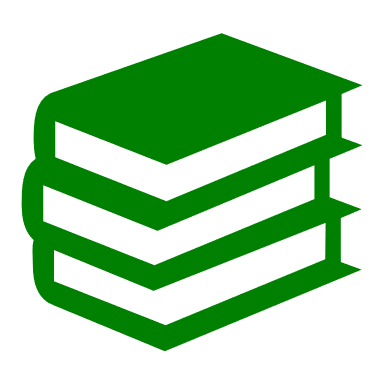 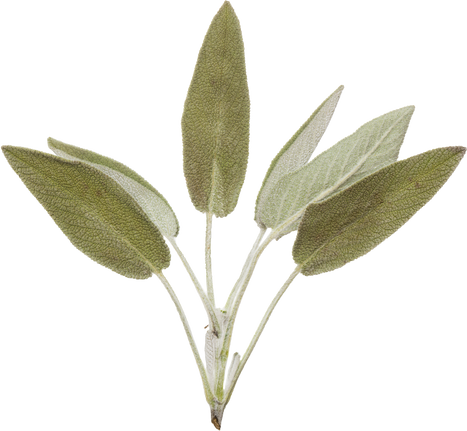 Các môn ngoại ngữ khác tiếng Anh
Tiếng Pháp
Tiếp tục thực hiện chương trình song ngữ tiếng Pháp theo Quyết định số 3452/QĐ-BGDĐT ngày 18/8/2010 đến hết cấp học, khi chưa có văn bản mới.
Chương trình tiếng Pháp ngoại ngữ 1: Thực hiện Quyết định số 16/2006/QĐ-BGDĐT ngày 05/5/2006 của Bộ về việc ban hành chương trình giáo dục phổ thông, khuyến khích học sinh học thêm môn Toán bằng tiếng Pháp.
Chương trình tiếng Pháp ngoại ngữ 2: Thực hiện Quyết định số 4113/QĐ-BGDĐT ngày 16/6/2009 của Bộ về Kế hoạch giáo dục áp dụng cho Chương trình song ngữ tiếng Pháp và môn tiếng Pháp ngoại ngữ 2.
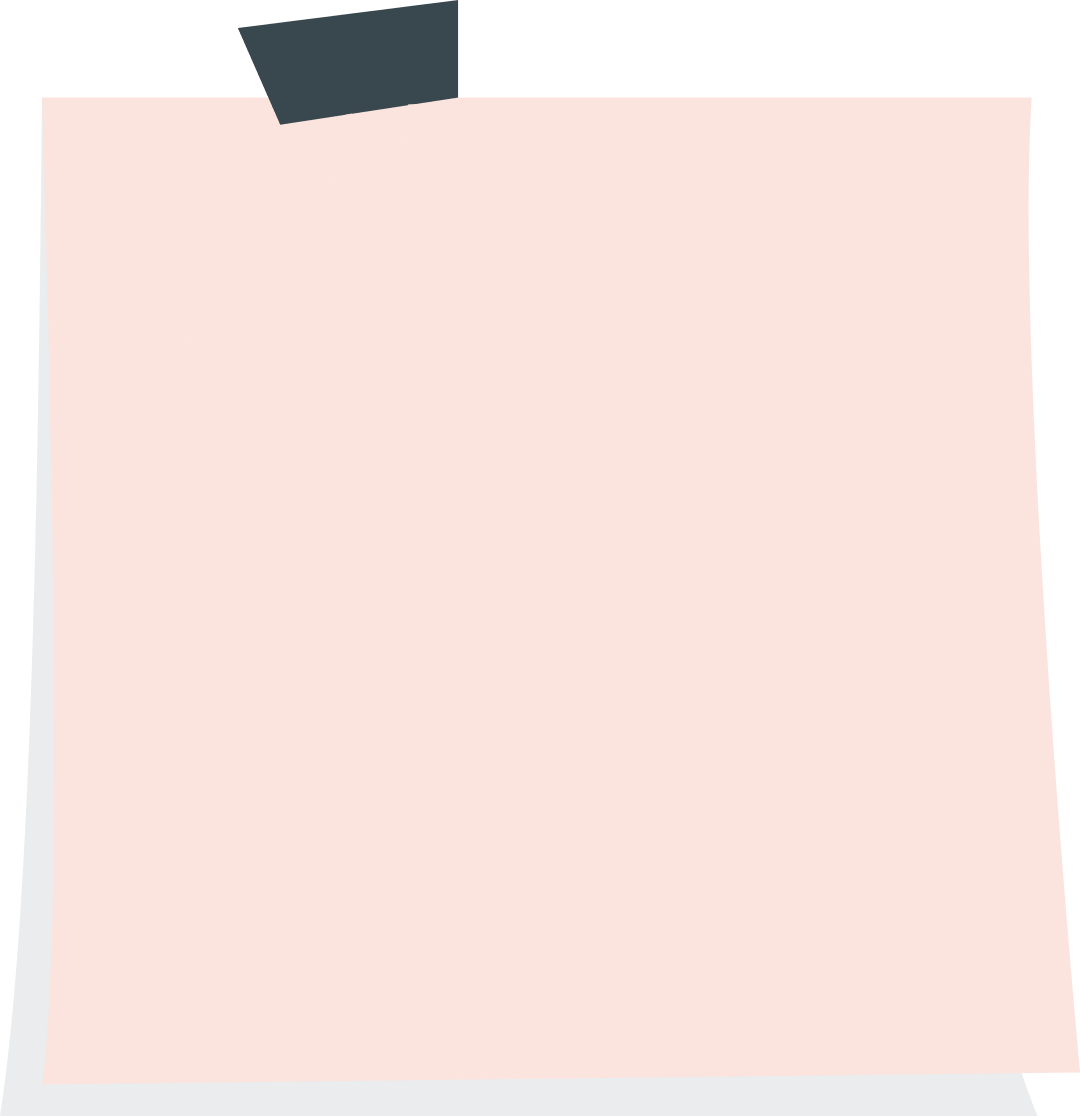 Các ngoại ngữ khác tiếng Anh
Tiếng Nhật Ngoại ngữ 1
Tiếp tục triển khai thực hiện Quyết định số 2744/QĐ-BGDĐT ngày 09/9/2019 ban hành Chương trình GDPT môn Tiếng Nhật - Ngoại ngữ 1, hệ 10 năm ở những nơi có nhu cầu, có điều kiện.
Tiếng Đức – Tiếng Hàn Ngoại ngữ 1
Triển khai thực hiện Quyết định số 712/QĐ-BGDĐT ngày 09/02/2021 ban hành Chương trình GDPT môn Tiếng Hàn và Tiếng Đức - Ngoại ngữ 1, hệ 10 năm ở những nơi có nhu cầu, có điều kiện.
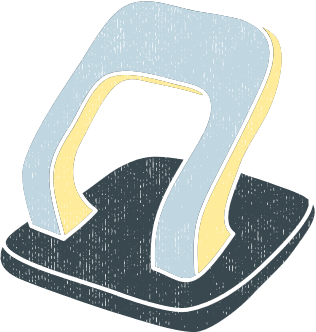 Các trường học tiếng Pháp song ngữ môn Tiếng Anh sẽ là ngoại ngữ 2.
Các trường tự chọn 01 bộ sách tiếng Anh để dạy là ngoại ngữ 2
Môn Tiếng Pháp song bằng chưa có thông báo kỳ thi tốt nghiệp THCS
(Nếu không có kỳ thi , Sở GD sẽ phối hợp ĐSQ thi chứng nhận DELF)
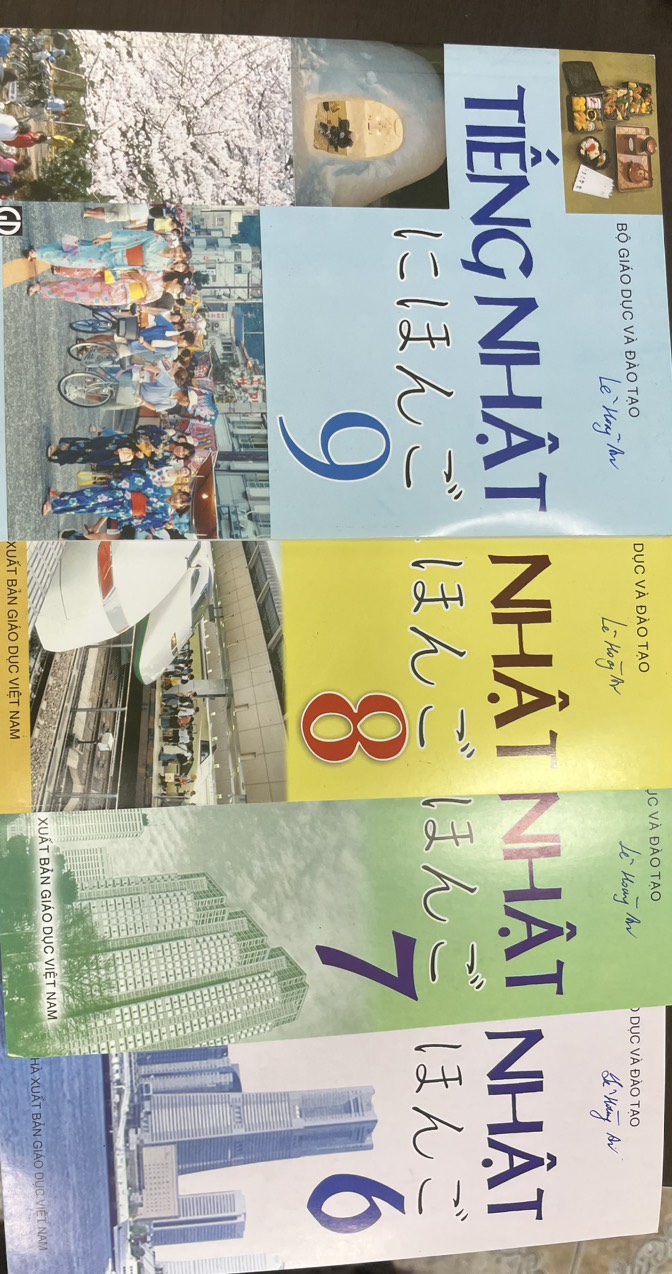 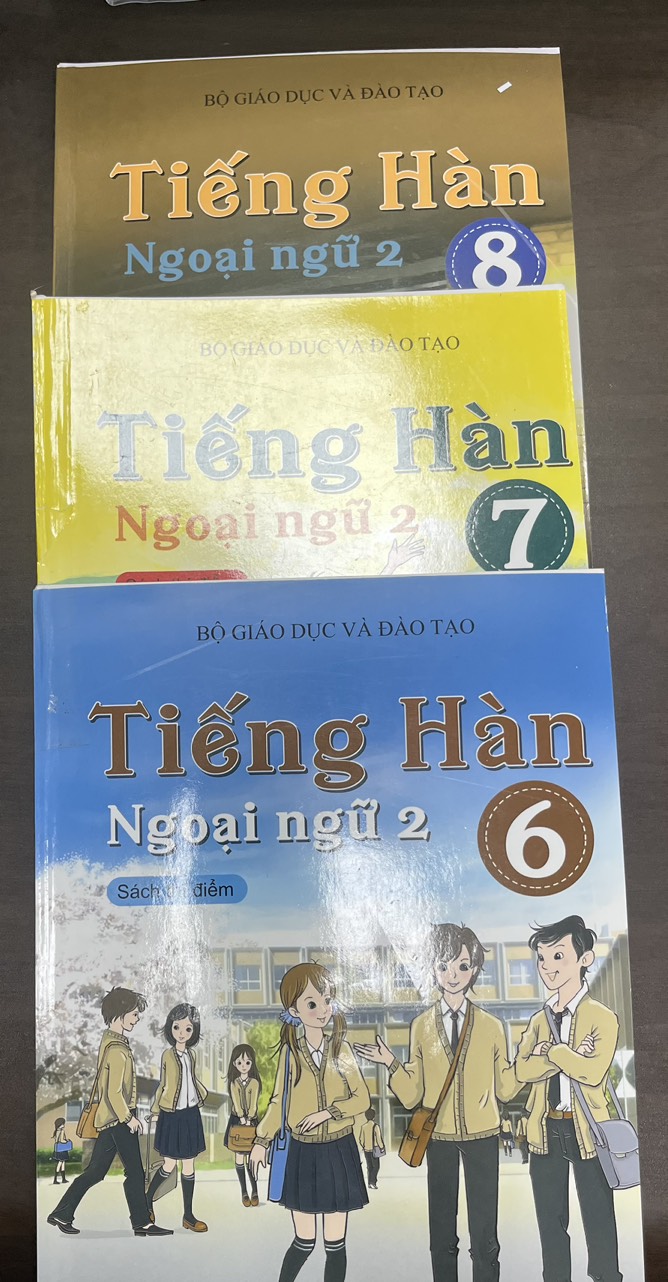 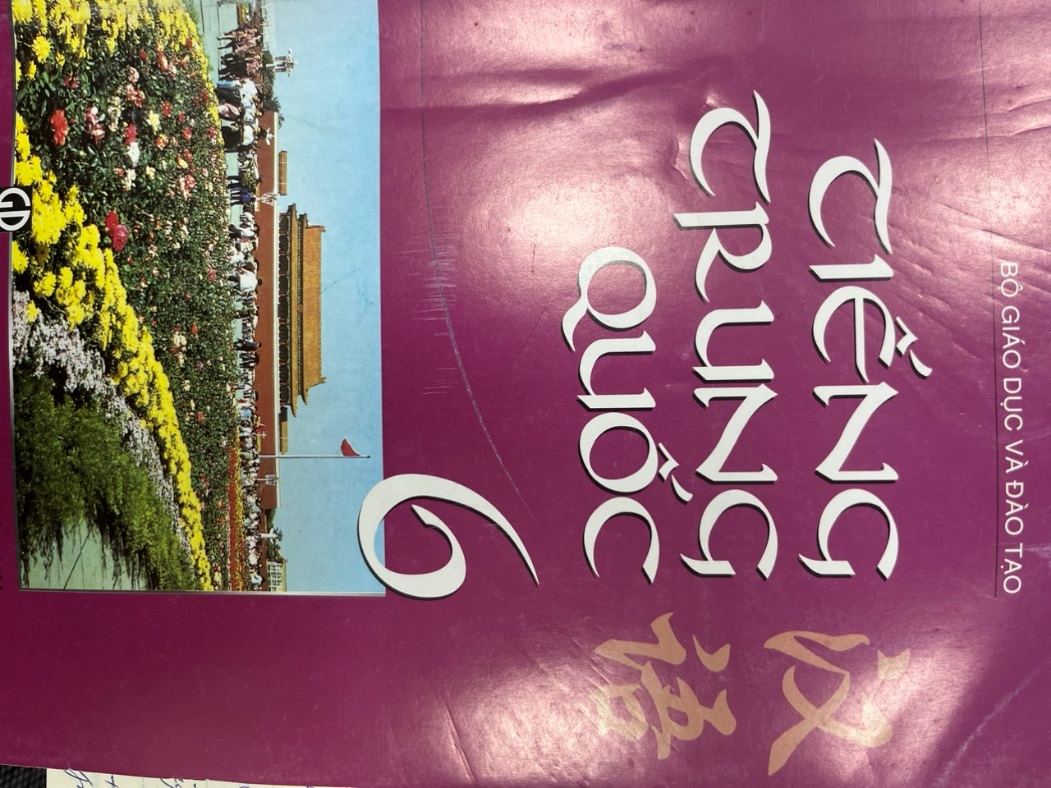 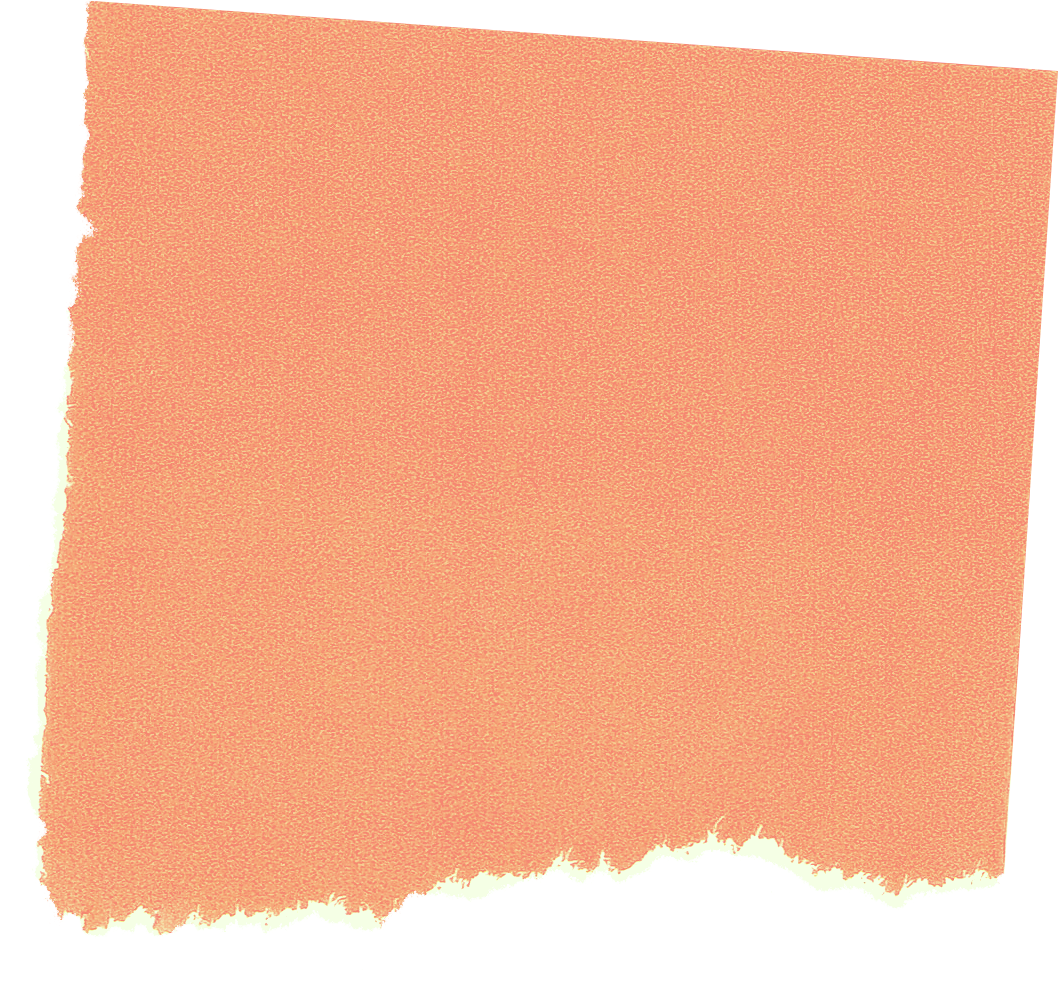 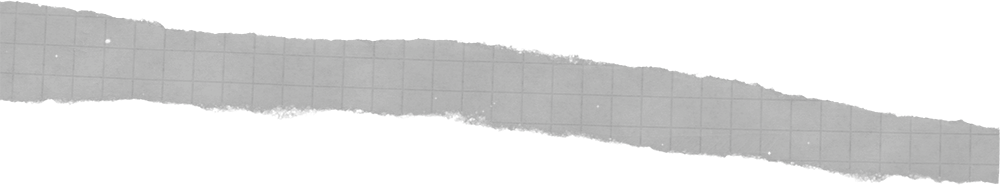 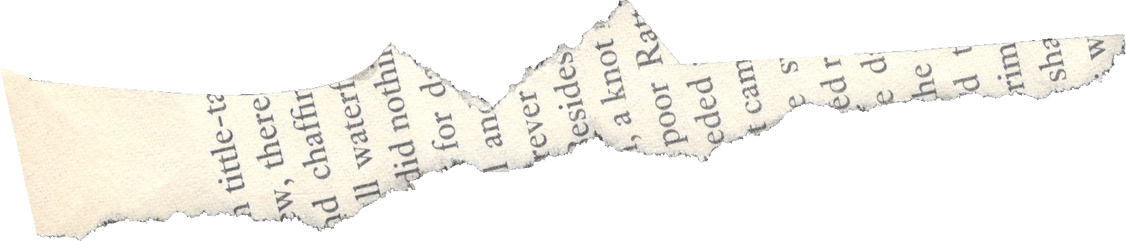 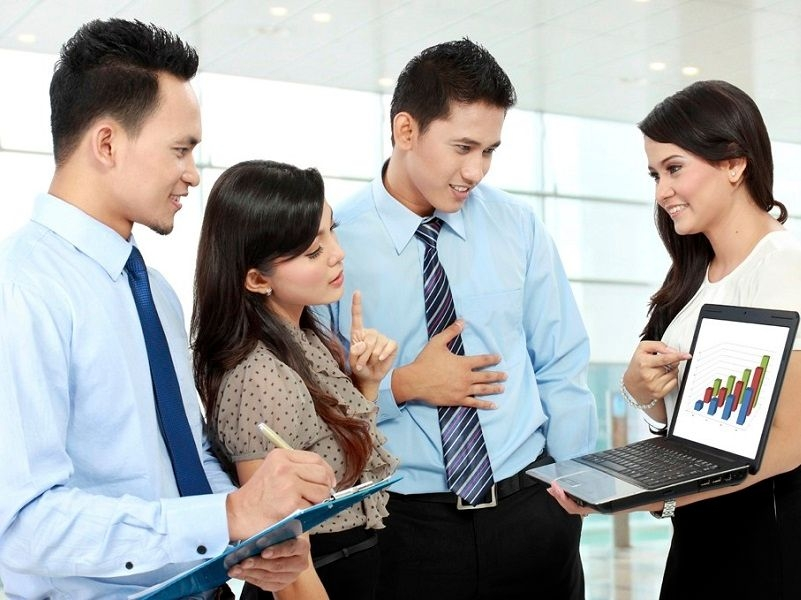 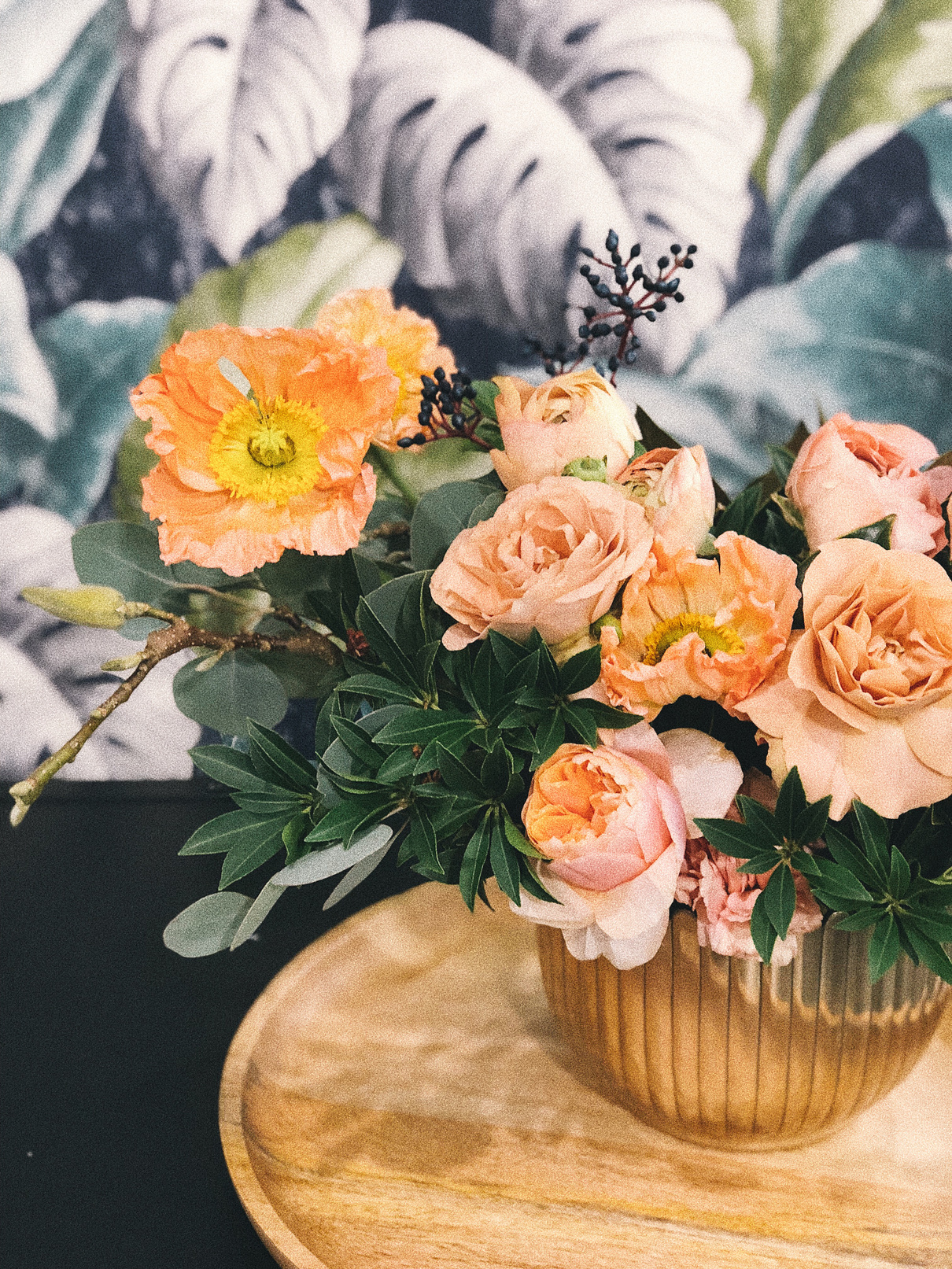 Tham góp ý kiến
Đề xuất và Kiến nghị
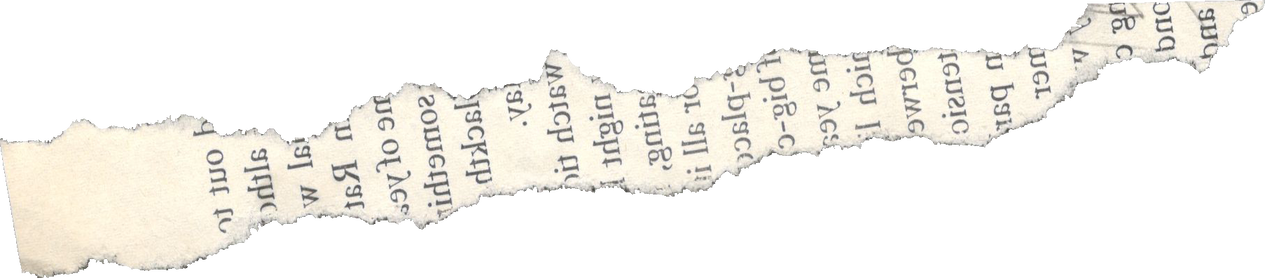 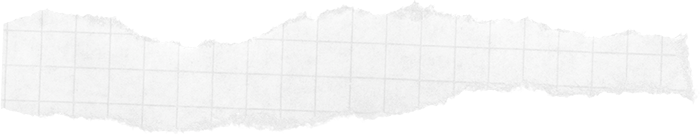 1/Festival: Cầu Giấy, Tây Hồ, Đan Phượng, Long Biên, Phúc Thọ, Ba Vì, Hoàng Mai …
+ Thi Olympic tiếng Anh cấp THCS lớp 9 năm học 2023-2024
2/ Ôn tập thi vào 10: Thanh Xuân, Bắc Từ Liêm, Đông Anh, Thanh Oai…
3/ Ôn thi Học sinh giỏi: Hoàn Kiếm, Đống Đa, Hà Đông…
4/ Những khó khăn trong giảng dạy chương trình GDPT 2018

5/ Đề xuất và kiến nghị
1/ Cầu giấy
2/ Tây Hồ
3/